Write down the date and today’s title
INSULATORS AND INSULATION
DO IT NOW; The things below are good at keeping us warm. Write down what you think they all have in common.
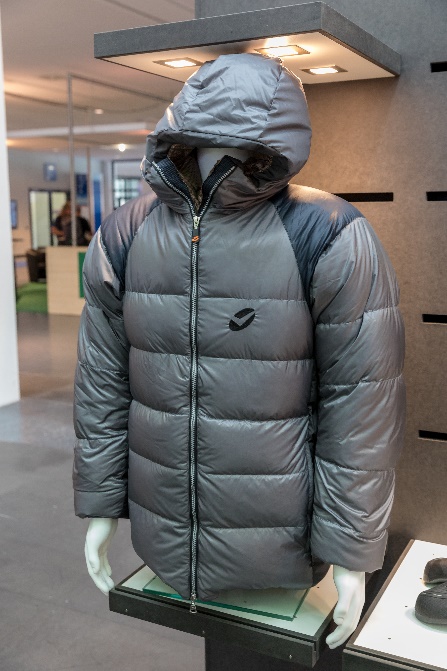 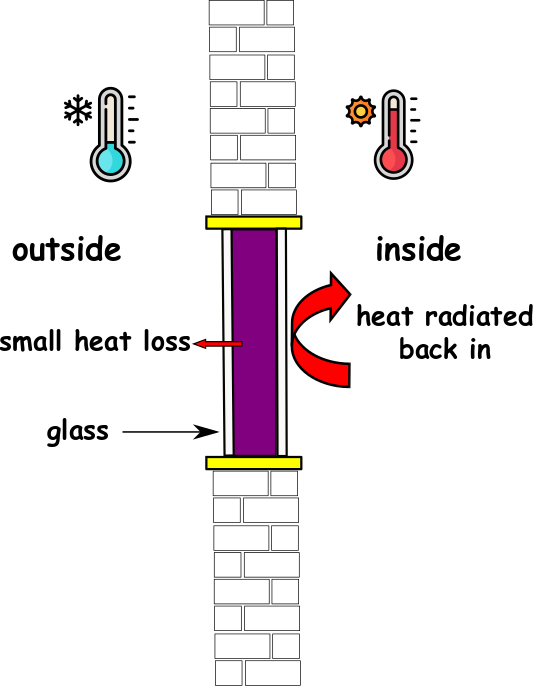 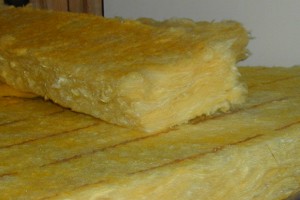 air
air
Sequence on click
in slide show.
air
Loft insulation
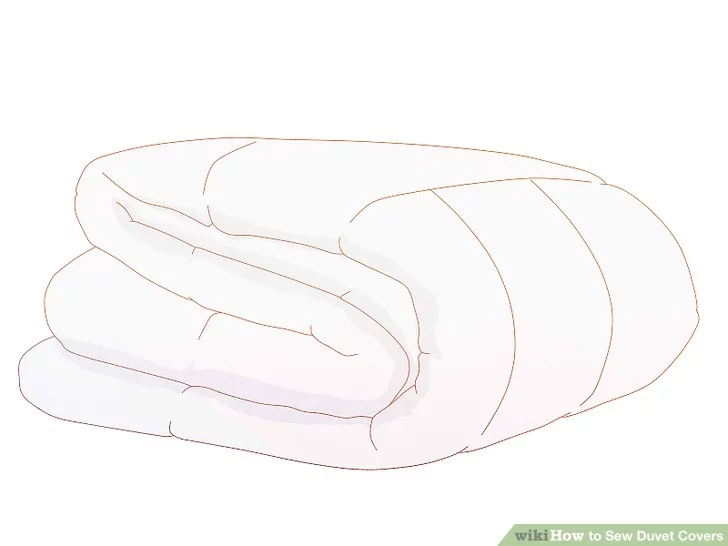 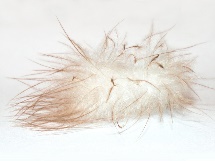 air
Duvet
Down stuffed coat
Double glazing
Stretch
The air can’t move , what is another way of describing this?
Why do you think this helps?
Stretch
The air can’t move , what is another way of describing this? Trapped air.
Why do you think this helps?
Stretch
The air can’t move , what is another way of describing this? Trapped air.
Why do you think this helps? Air is a really good insulator, this reduces heat loss.
nextpagescience ©
[Speaker Notes: Answers appear in slide show.]
SUMMARY

Insulators are poor conductors of heat, they don’t allow heat to flow through them very well.

Good conductors of heat allow heat to flow through them easily, metals are good conductors of heat.

Oven gloves and frying pan handles are made from insulators.

Our houses are insulated to reduce heat loss.

Cavity wall insulation, loft insulation and double glazing all trap air which is a great insulator.
nextpagescience ©